Osteosynthesis involving a joint
Thomas P Rüedi
[Speaker Notes: Editing
Isabel Van Rie
Susanne Bäuerle
Alan Norrish]
Learning outcomes
At the end of this lecture you will: 

Understand the pathophysiology of articular cartilage
Describe the need for anatomical reduction and rigid fixation in articular fractures 
Discuss “staged surgery”
[Speaker Notes: At the end of this lecture you will be able to: 

Outline the pathophysiology of articular cartilage
Describe the need for anatomical reduction and rigid fixation 
Discuss “staged surgery”]
Articular cartilage—anatomy
Normal cartilage
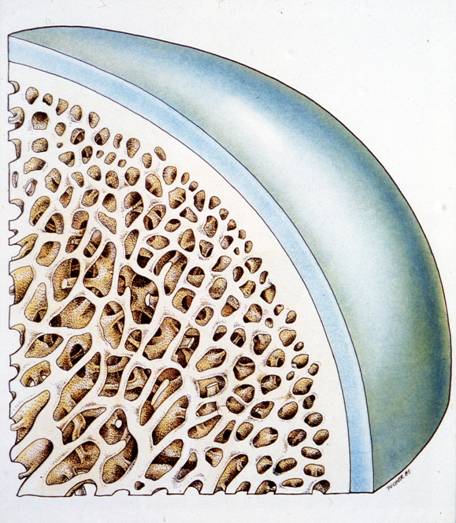 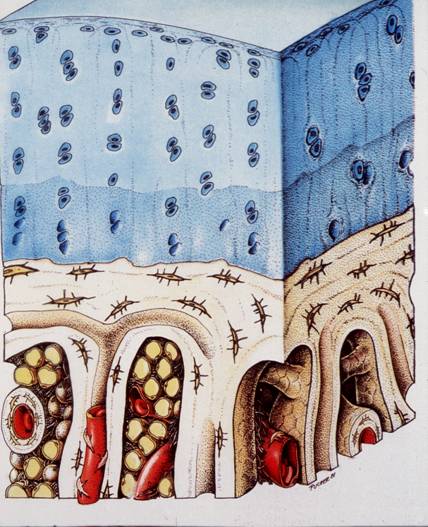 [Speaker Notes: Articular cartilage and chondrocytes stay alive because they receive oxygen and nutrients by diffusion from joint fluids.  This only works if there is both regular movement and physiological loading forces.]
Articular cartilage—pathology
Arthrosis/arthritis
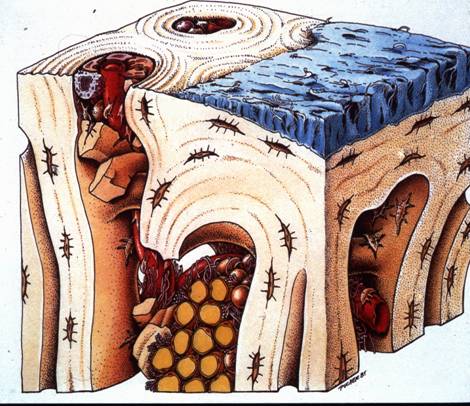 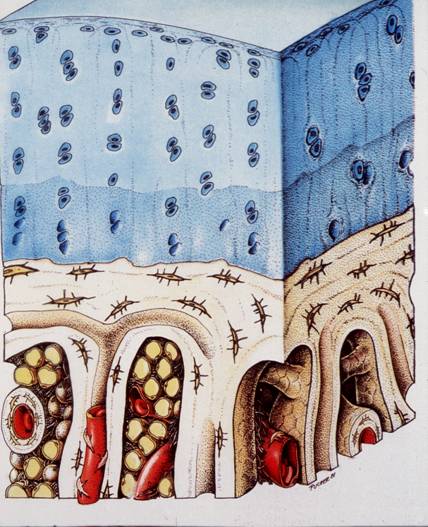 [Speaker Notes: To work properly, the articular cartilage must be very smooth. This minimizes friction. When a fracture occurs near to the cartilage, it can change this environment.  Any changes in the axial alignment or step-offs in the articular surface may lead to rapid degenerative change in the joint, eg, posttraumatic arthrosis and arthritis.

Arthrosis: Degenerative cartilage 
Arthritis: Inflammation of the joint]
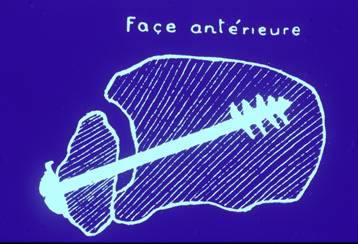 Historical introduction
1913, A Lambotte, Belgium:
Perfect anatomical reduction and stable fixation
Early motion
Transfixation screw in unreduced fibula
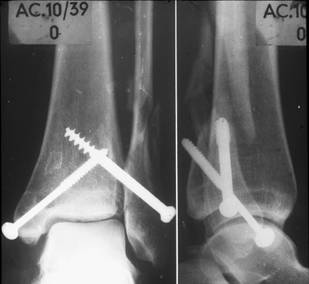 Case from the early AO days
[Speaker Notes: Over 100 years ago, Lambotte observed that only “perfect anatomical reduction and stable fixation” by screws combined with early motion allows to obtain a good functional outcome in articular fractures.

Lambotte described that a transfixation screw (between fibula and tibia) in an unreduced fibula must result in a severe osteoarthritis. The drawing and the x-rays show a clinical example of such a situation from the early days of AO.]
Historical introduction
1913, A Lambotte, Belgium:
Perfect anatomical reduction and stable fixation
Early motion
Transfixation screw in unreduced fibula
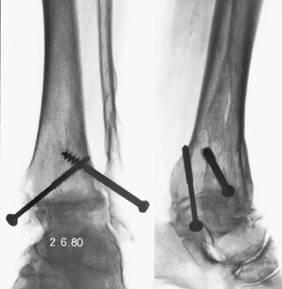 20 years later:
Osteoarthrosis
Joint fusion
[Speaker Notes: The same case 20 years later with severe posttraumatic osteoarthrosis resulting in spontaneous fusion (ankylosis).]
Classification—Types
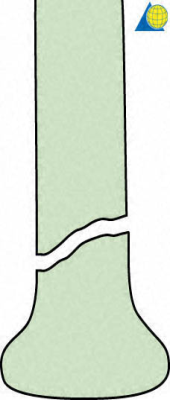 A
Extra articular
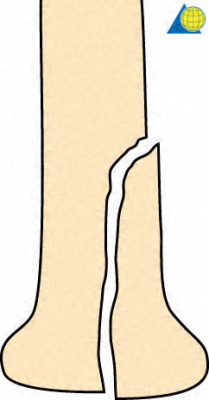 B
Partial articular
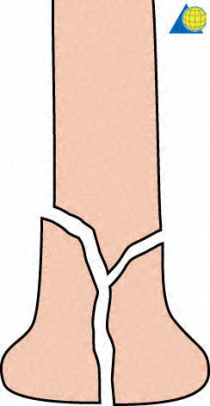 C
Complete articular
[Speaker Notes: Classification of articular fractures:
Each bone segment, proximal and distal, is divided in three types of fractures:
A – Extra articular fracture
B – Partial articular fracture
C – Complete articular fracture
On the slide a distal femur (no. 31 in the AO Classification) is shown as an example.]
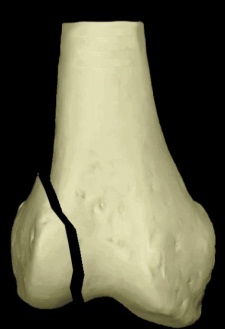 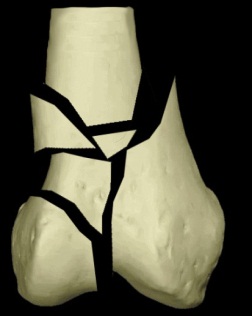 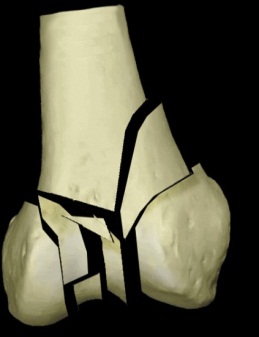 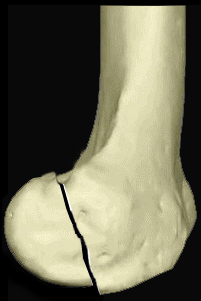 Classification—Subgroups
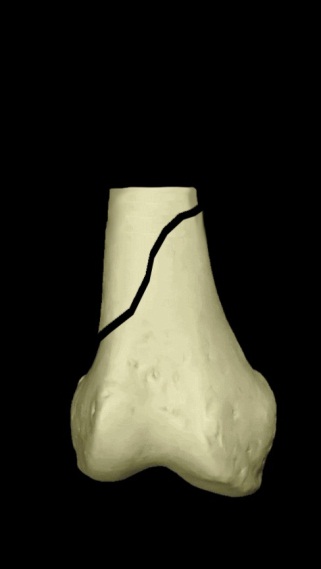 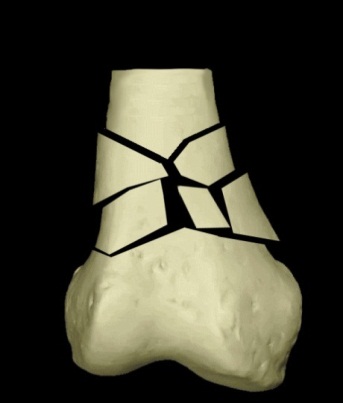 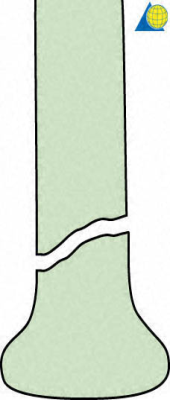 A
A1
A2
A3
Extra articular
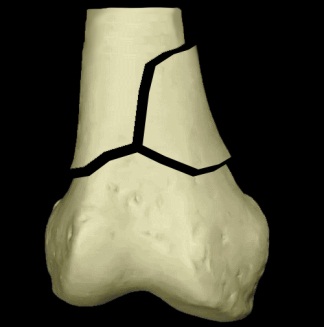 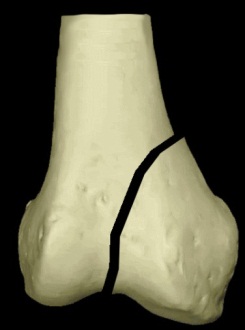 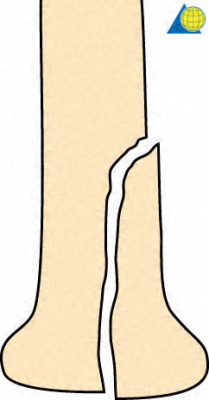 B
B1
B2
B3
Partial articular
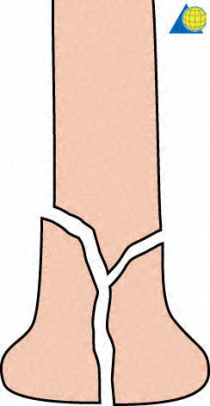 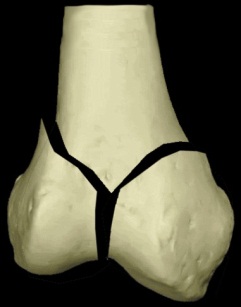 C
C1
C2
C3
Complete articular
[Speaker Notes: Each type is divided in three subgroups.]
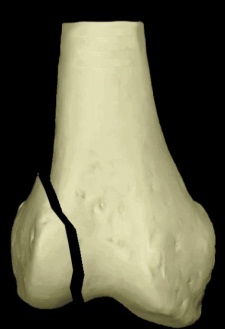 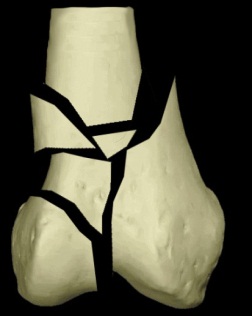 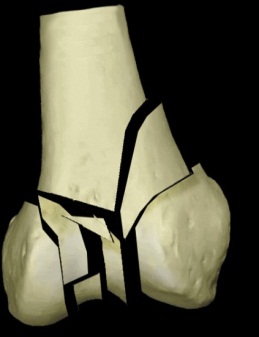 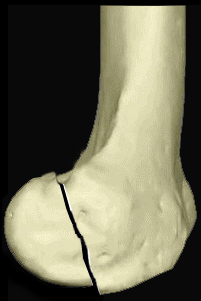 Classification—Subgroups
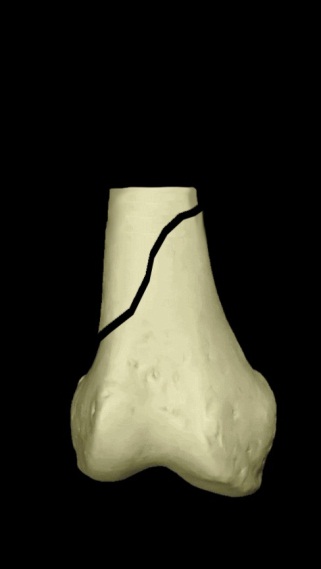 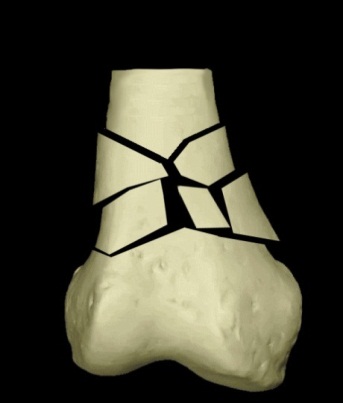 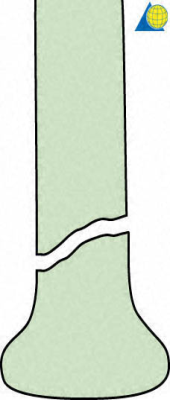 A
A1
A2
A3
Extra articular
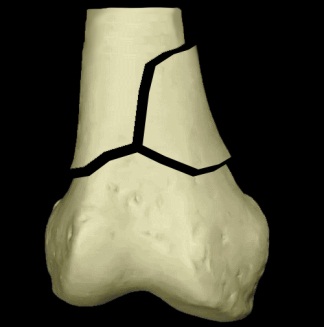 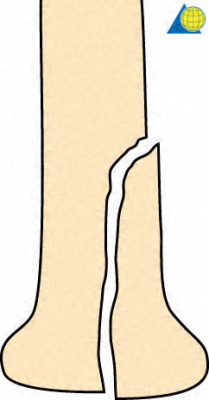 Classifying the fracture:
Helps preoperative planning
Allows to make a prognosis
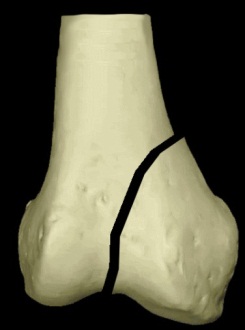 B
B1
B2
B3
Partial articular
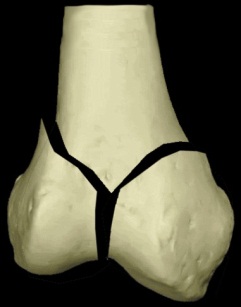 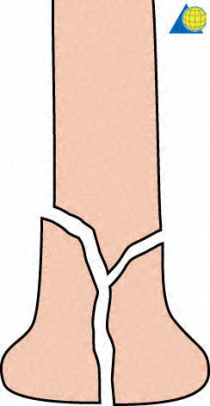 C1
C2
C3
C
Complete articular
[Speaker Notes: Classifying the fracture helps preoperative planning.

A fractures have a better prognosis than B and C fractures. Type 1 fractures have a better prognosis than type 3 fractures.]
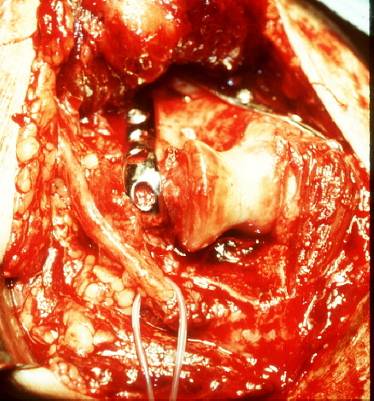 Reduction
Anatomical reduction of joint surface:
Mandatory 
Requires good visualization (open incision):
Entire joint 
Critical structures
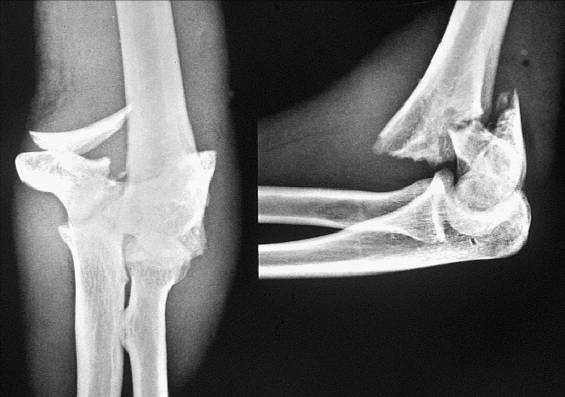 Ulnar nerve
[Speaker Notes: Articular fractures must be reduced anatomically, which requires good visualization of the entire joint, including critical structures like eg, the ulnar nerve.]
Fixation
Anatomical reconstruction 
Rigid fixation: 
Essential for early joint movement
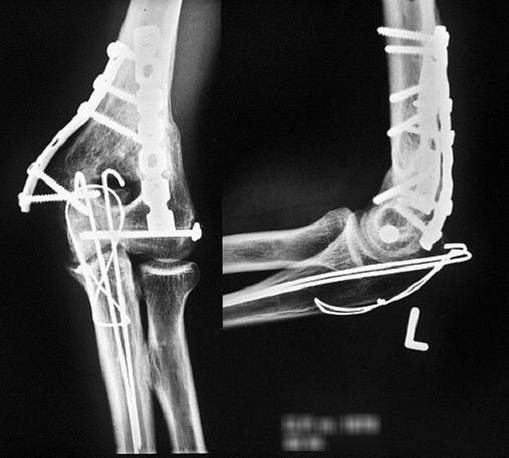 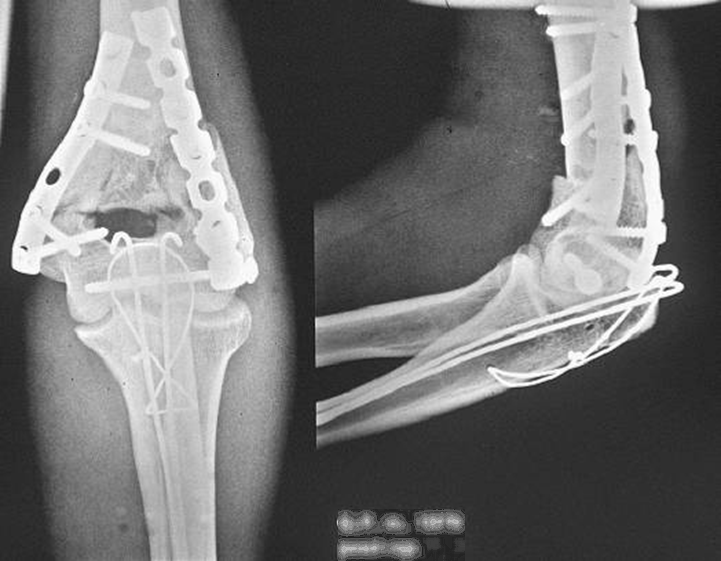 Post-op
30 weeks post-op
[Speaker Notes: In displaced articular fractures anatomical reduction and reconstruction with rigid fixation is the treatment of choice. Early rehabilitation is important.]
Complications of operative fracture treatment
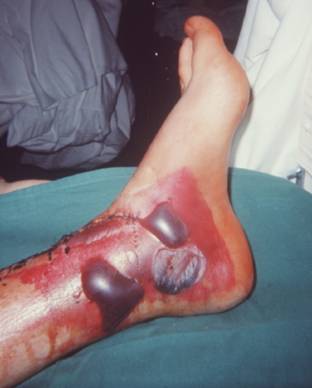 Can result from:
Poor reduction of joint surface
Inadequate fixation
Wrong implant
Poor soft-tissue care
Wrong timing

Can be avoided:
 With careful planning
[Speaker Notes: Complications of surgery can be a result of:
Poor reduction
Inadequate fixation
Wrong implant choice
Poor soft-tissue care
Wrong timing

Most complications can be avoided with careful planning.]
Preoperative planning
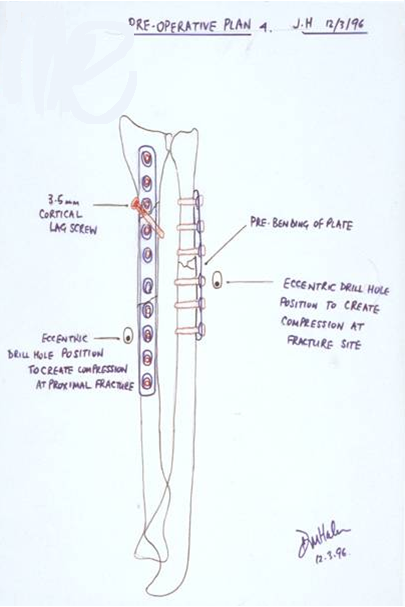 Assessment of fracture and soft tissue:
X-ray imaging, including CT
Classify fracture
Reduce fracture on paper
Discuss:
Procedure 
Approach/incision
Patient positioning
Position of implants 
Choice of instruments
Need for bone graft
[Speaker Notes: Preoperative planning involves 
Correct assessment of fracture and soft-tissue parts
X-ray imaging, including CT: Traction views and CT scans (3D) are most instructive also in view of the planning of approaches.
Classification of the fracture
Reduction and drawing on paper
Discussion of the: 
Procedure step-by-step
Approach
Position of patient 
Choice of implant(s) and the position of the implant(s)
Choice of instruments
Need for bone graft]
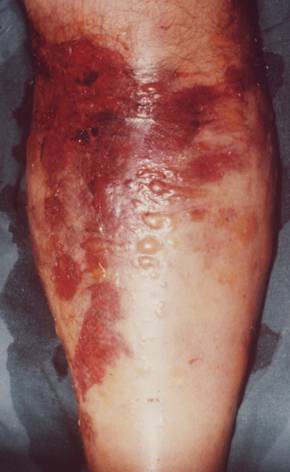 Timing of surgery
Very crucial
Vulnerable soft-tissue cover over the joints: 
Thin subcutaneous fat
No muscles
Skin tension results in:
Ischemia
Necrosis
Blisters
Do not touch!
[Speaker Notes: The timing of surgery is always very crucial and important, certainly when the soft tissue is vulnerable. This is often the case when the layer of subcutaneous fat is thin and hardly no muscle structure is present.
Tension of the skin results in ischemia and later on in necrosis.

In case of doubt temporary stabilization of the fracture is chosen until the skin and soft tissue recovered. ORIF is done at a later stage.]
Timing of surgery
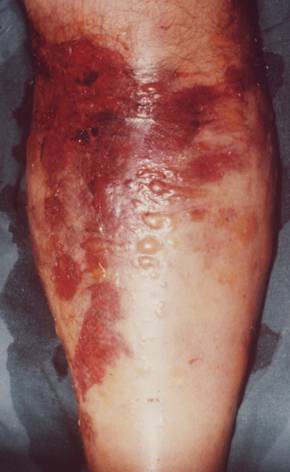 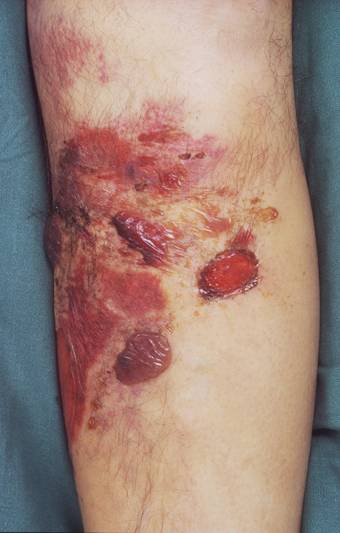 History of the injury:
Energy involved
Time span since accident
Swelling, skin tension, blisters, hematoma…
Open/closed injury:
Contamination
Neurovascular status
Compartment pressure
OK after 10 days!
[Speaker Notes: The timing of surgery depends on:
The history of the injury. What kind of energy was involved (high or low)? How long was the interval since the accident?
Swelling, skin tension, blisters, hematoma
The fracture. Is it open or closed? Is it contaminated? What is the neurovascular status?
Compartment pressure 

Open and contaminated fractures, bad neurovascular status, and high compartment pressure are an indication for immediate surgery; temporary or definitive.
The longer the interval since the accident, the quicker the operation needs to be done, certainly in open and contaminated fractures.
Swelling, skin tension, and bad soft-tissue conditions are indications to delay definitive surgery and proceed to staged surgery (which will be explained later).]
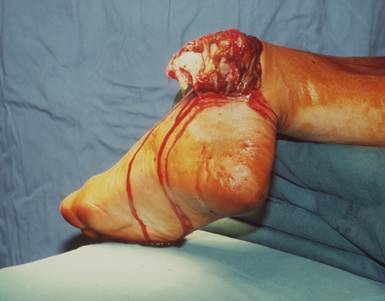 Timing of surgery
Based on soft-tissue conditions
Primary definitive surgery
Staged surgery
Delayed surgery
[Speaker Notes: There are three types of surgery: primary definitive surgery, secondary surgery, and staged surgery. Each one has advantages and draw backs. Most important in all cases are the soft tissues. This will define to which surgery the surgeon will proceed.]
Primary definitive surgery
Unproblematic soft tissues
Simple, open articular fracture (1° and 2°)
Fractures with vascular injury

Prerequisites
Complete preoperative planning
Access to OR  
Full equipment available
Experienced team of surgeons and nurses
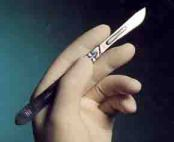 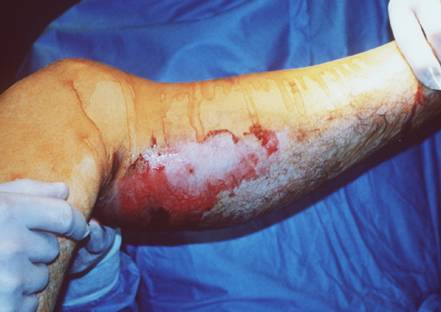 Motorbike accident—Case 1
30-year-old man 
III° open proximal tibia fracture (41-C1) 
Only a puncture wound
But poor pulses
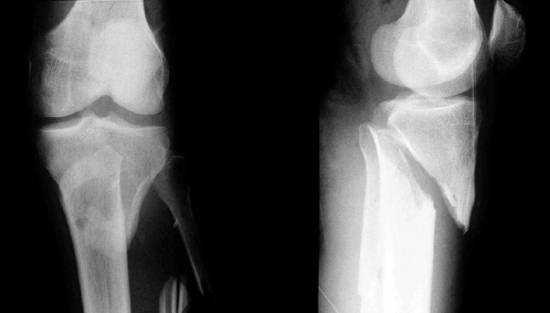 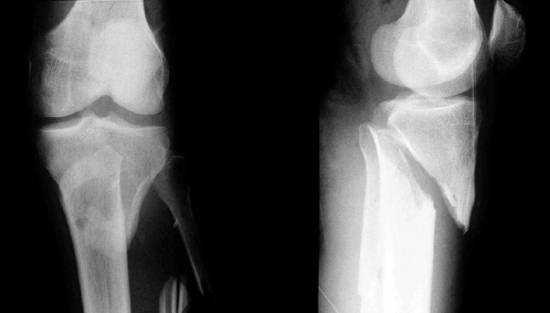 [Speaker Notes: A young man sustained an open proximal tibia fracture (III C) after a motorbike accident.]
Motorbike accident—Case 1
30-year-old man 
III° open proximal tibia fracture (41-C1) 
Only puncture wound
But poor pulses
“On-table” angiography in operating roomInjury of popliteal artery
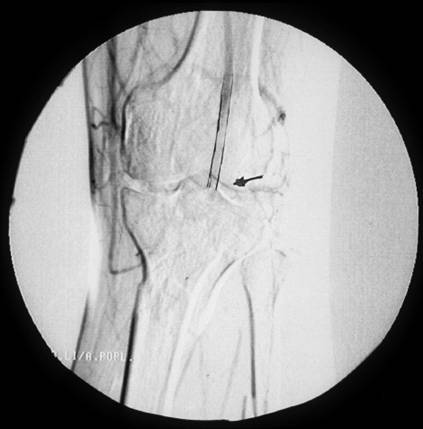 [Speaker Notes: An angiography in the operating room was done to detect the status of the popliteal artery.]
Motorbike accident—Case 1
Surgery
Medial approach to repair popliteal vessel
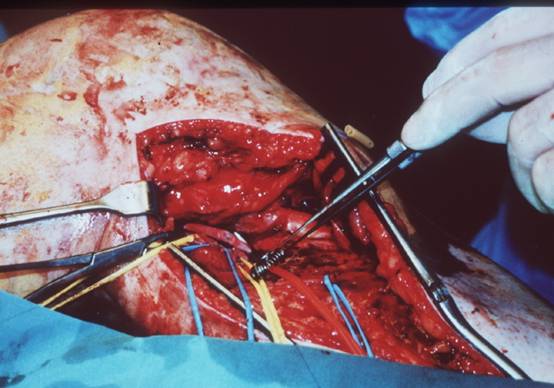 [Speaker Notes: The injury was approached through a medial incision. The popliteal vessels where repaired in a first step.]
Motorbike accident—Case 1
Surgery
Medial approach to repair popliteal vessel
ORIF (Open Reduction Internal Fixation) with angled blade plate 3.5
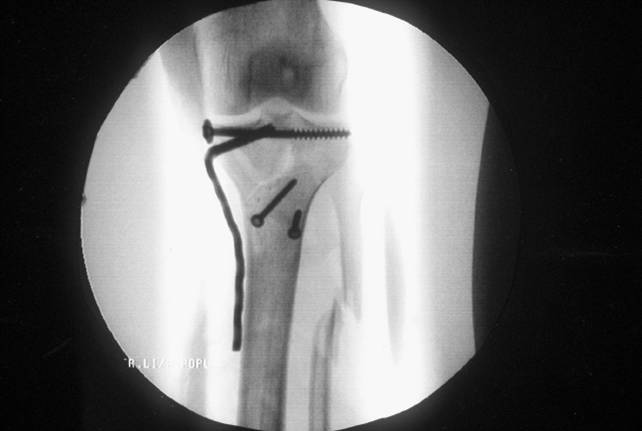 [Speaker Notes: In a second step the fracture was reduced and fixed with a 3.5 mm angled blade plate. 
Both interventions, the vascular repair and the osteosynthesis, were done by the same team. One and the same approach was used.]
Motorbike accident—Case 1
Surgery
Medial approach to repair popliteal vessel
ORIF (Open Reduction Internal Fixation) with angled blade plate 3.5
Prophylactic release of compartments
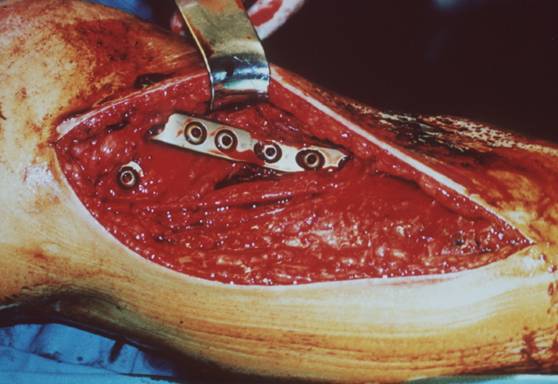 Open articular fractures 
are emergencies
[Speaker Notes: Because of the long duration of the ischemia the compartments were released prophylactically through several incisions.]
Motorbike accident—Case 1
Second look:
Debridement of skin necrosis over tibial tuberosity
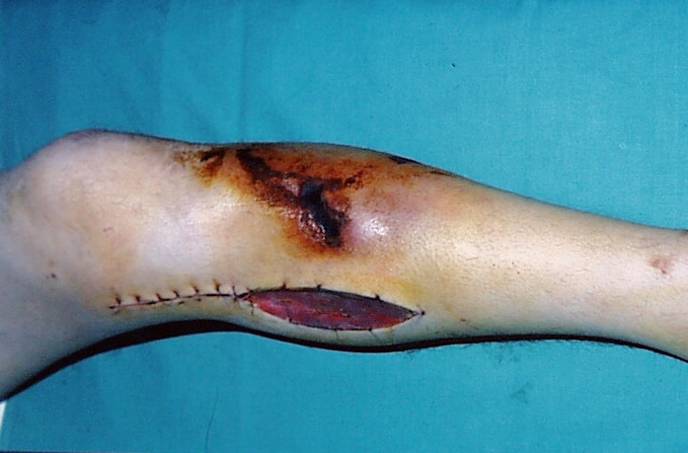 [Speaker Notes: After 5 days, necrosis of the skin had to be removed at level of the tibial tuberosity.]
Motorbike accident—Case 1
Second look
Debridement of skin necrosis over tibial tuberosity
Cover of defect with gastrocnemius flap
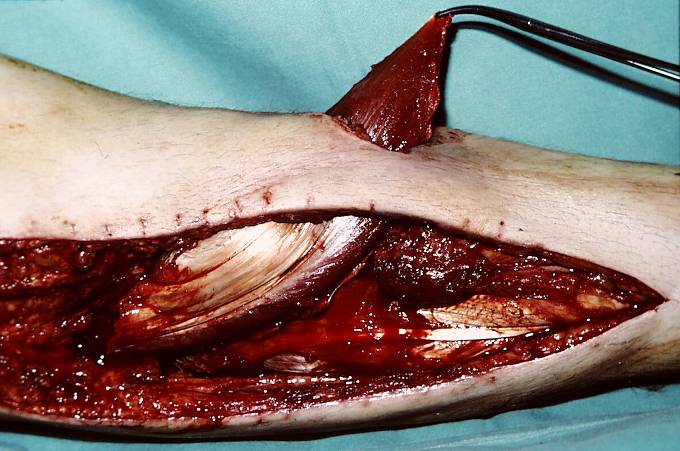 [Speaker Notes: After 5 days, necrosis of the skin had to be removed at level of the tibial tuberosity.]
Motorbike accident—Case 1
Postoperative angiogram
To prove patency of popliteal artery
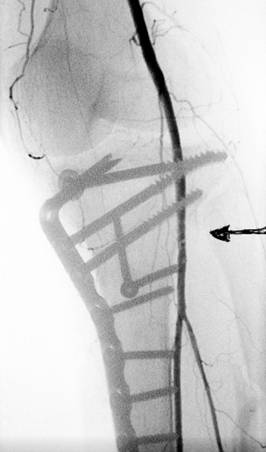 [Speaker Notes: A control angiogram was done to prove the patency of the popliteal artery.]
Motorbike accident—Case 1
13 weeks postoperative
No complications
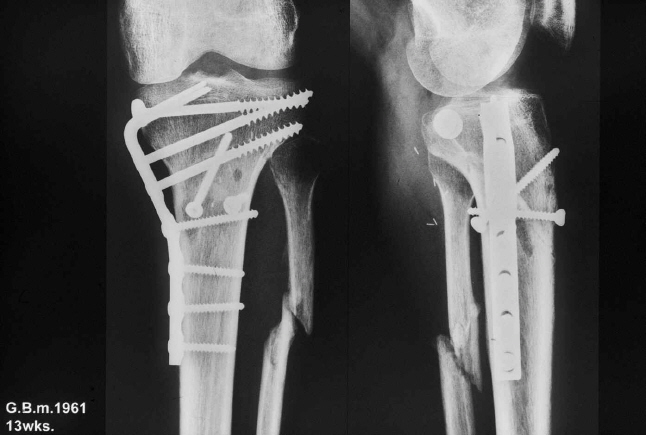 [Speaker Notes: 13 weeks later, there were no complications…]
Motorbike accident—Case 1
13 weeks postoperative
No complications
Good function
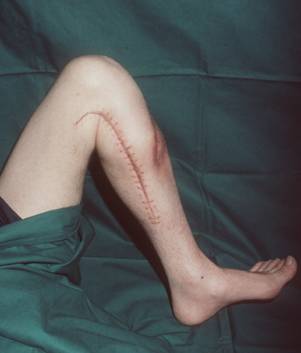 [Speaker Notes: 13 weeks later, there were no complications…]
Motorbike accident—Case 1
1-year follow up
Implant removal
Well-healed bone
Congruent articular surfaces
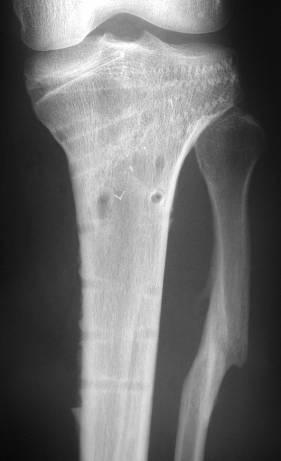 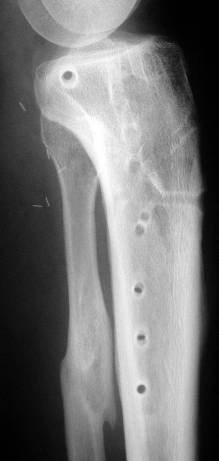 [Speaker Notes: This is the result after 1 year, showing a well healed bone with congruent articular surfaces.]
Staged surgery—advantages
Definitive treatment
Joint-bridging external fixation
Advantages:
Minimally invasive preliminary fixation
Protects soft tissues for better recovery    
Reduction aid for definitive surgery
Patient remains “mobile”
For the “less experienced surgeon” at night
[Speaker Notes: Staged surgery or minimally invasive preliminary fixation is the preferred technique for complex articular fractures today. An example is a joint bridging external fixator.

The advantages are:
Protection of soft tissue
Reduction aid for definitive surgery
Patient remains “mobile”
For “less experienced” at night]
Skiing accident—Case 2
Anterior impaction of distal tibia (43-C fracture)
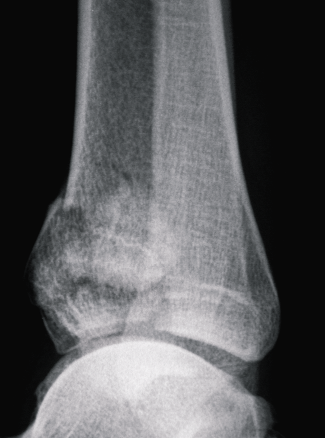 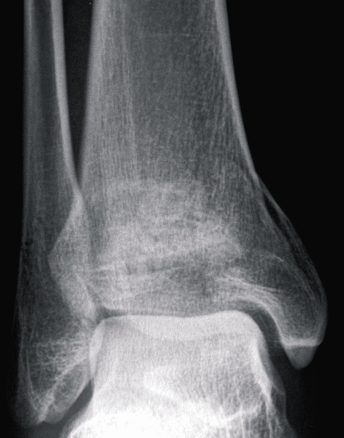 [Speaker Notes: This case from Dr Christoph Sommer (Switzerland) shows an anterior impaction of the distal tibia after a skiing accident.]
Skiing accident—Case 2
Anterior impaction of distal tibia (43-C fracture)
Absolute indication for surgery
Better evidenced by CT scan
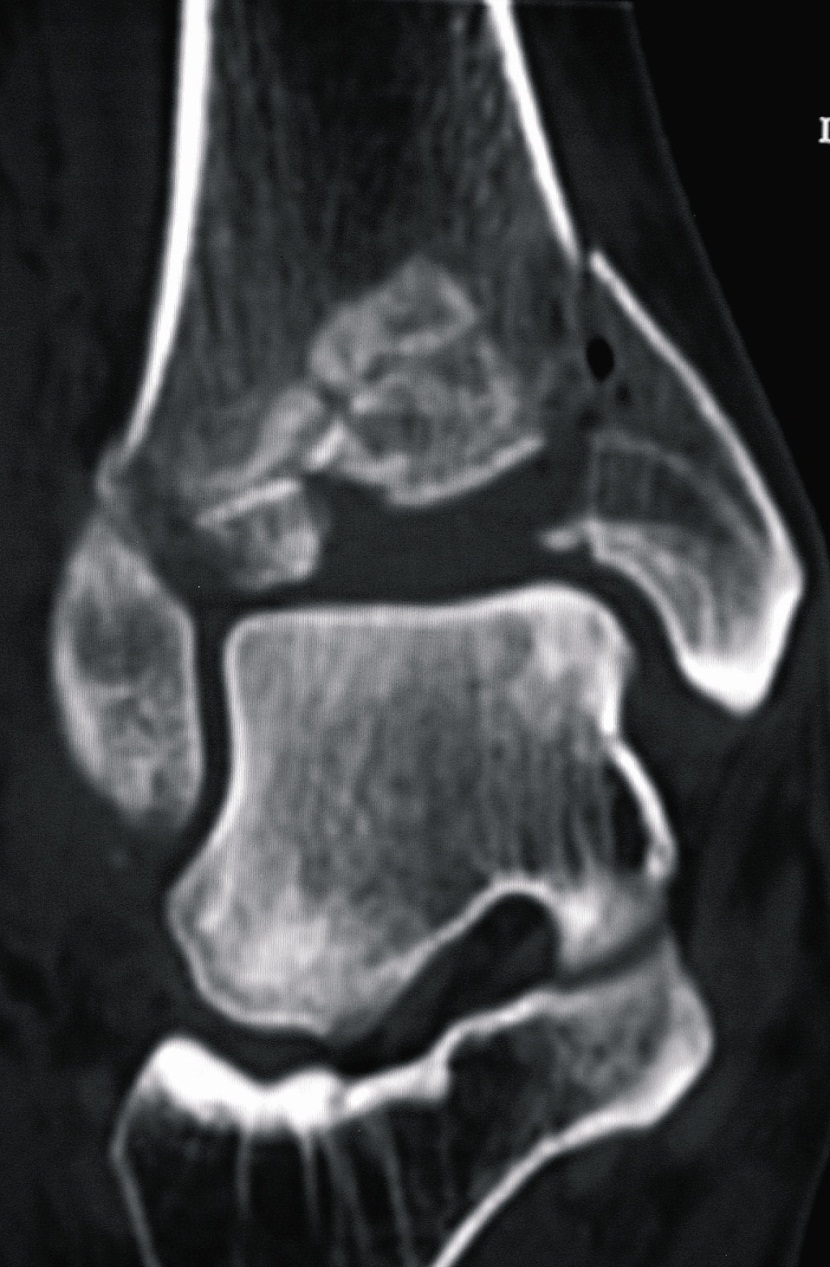 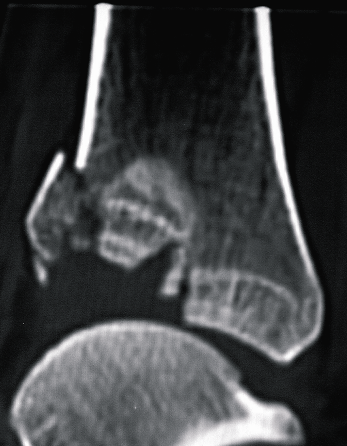 [Speaker Notes: A CT scan shows that the case is an absolute indication for surgery.

Courtesy: C Sommer]
Skiing accident—Case 2
Staged surgery (1)
Temporary, “joint bridging” external fixation 
For soft-tissue recovery
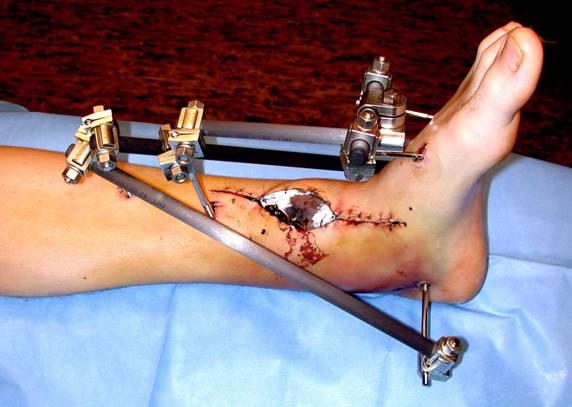 [Speaker Notes: In the first stage an external fixation has been installed to fix the fracture temporarily  allowing the soft tissue to recover before definitive surgery.

Courtesy: C Sommer]
Skiing accident—Case 2
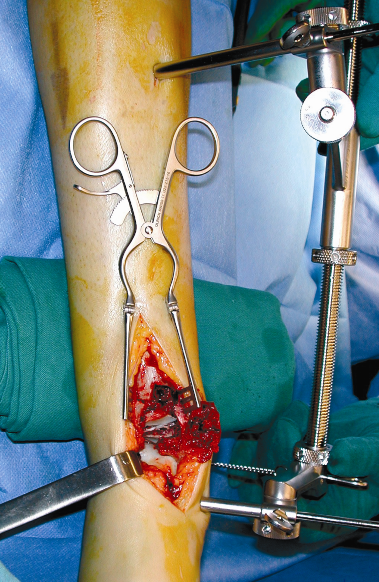 Staged surgery (2)
14 days later
Reconstruction of anterior impaction
Standard approach under distraction
[Speaker Notes: 14 days later definitive surgery took place. A standard approach and distraction at the fracture site created space…

Courtesy: C Sommer]
Skiing accident—Case 2
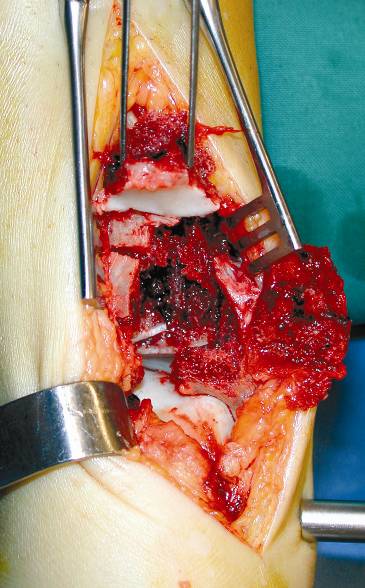 Staged surgery (2)
14 days later
Reconstruction of anterior impaction
Standard approach under distraction
Elevation of articular fragment with two K-wires
[Speaker Notes: …allowing to elevate the articular fragment with two K-wires.

Courtesy: C Sommer]
Skiing accident—Case 2
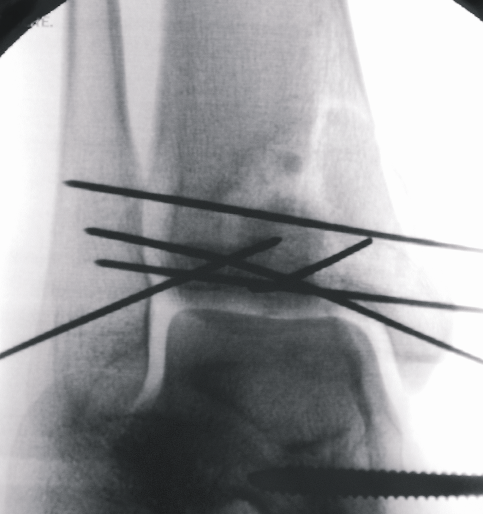 Staged surgery (2)
14 days later
Reconstruction of anterior impaction
Standard approach under distraction
Elevation of articular fragment with two K-wires
K-wire “cage”
[Speaker Notes: A K-wire cage is build as temporary fixation.

Courtesy: C Sommer]
Skiing accident—Case 2
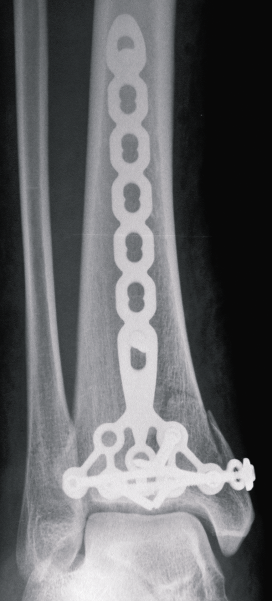 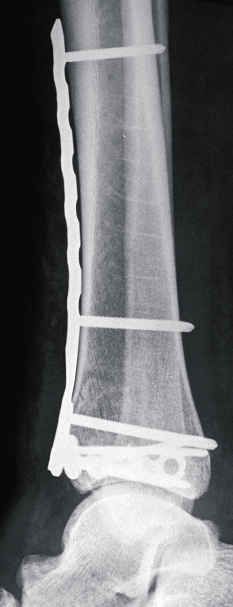 Staged surgery (2)
14 days later
Reconstruction of anterior impaction
Standard approach under distraction
Elevation of articular fragment with two K-wires
K-wire “cage”
Anterior buttress with LCP pilon plate
[Speaker Notes: A new pilon plate is used as anterior buttress.

Courtesy: C Sommer]
Skiing accident—Case 2
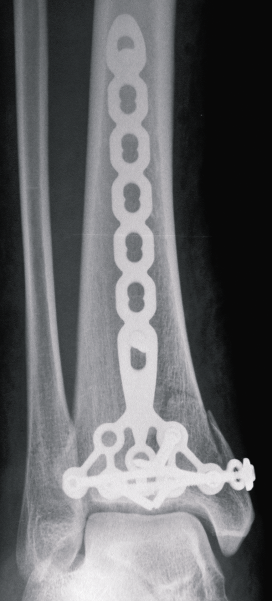 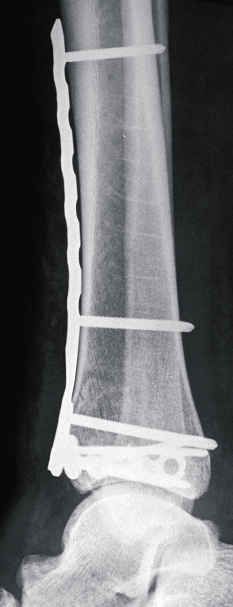 8-month follow up: 
No
Concomplicationsgruent joint
Good function
[Speaker Notes: 8 months later, the patient has good functionality of the ankle and no complications.

Courtesy: C Sommer]
Choice of implant for articular fractures
Screws and plates are usually more adequate than intermedullary nails
1/3 tubular, LC-DCP, LCP
Preshaped plates
3.5 mm implants are best dimension
Proximal tibia
Pilon tibial
Distal humerus
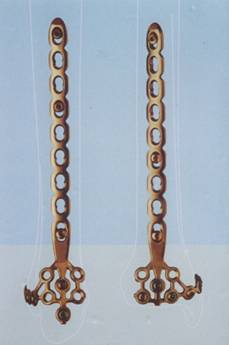 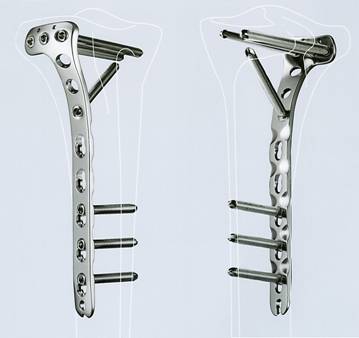 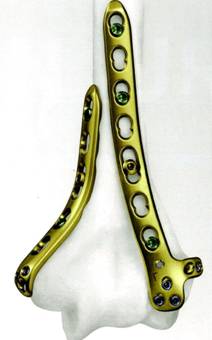 …however special plates are no 
guarantee for success!
[Speaker Notes: In most cases 3.5 mm implants are used. Screws and plates are more adequate than IM-nails.]
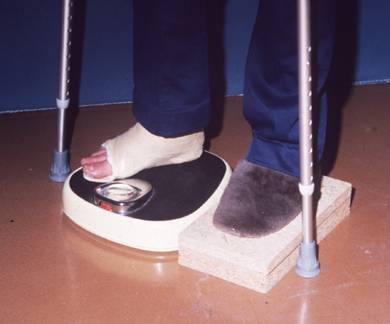 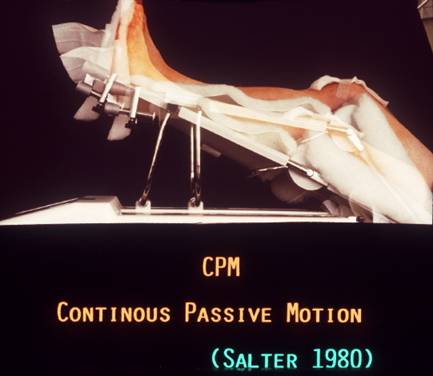 Postoperative care
CPM (Continuous Passive Motion) for 5–6 days
No external splint
Immediate toe-touch (15 kg) weight bearing
6–8 weeks 30–40 kg weight bearing
[Speaker Notes: Postoperative care
If the patient is compliant, the postoperative care consists of:
Continuous passive motion (CPM) for 5–6 days
No external splint
Immediate toe-touch (15 kg) weight bearing
From 6–8 weeks partial weight bearing (30–40 kg)]
Results after ORIF in articular fractures
Results:
70–80% good or excellent
10–15% moderate
5–10% poor 

Decisive factors however are:
Anatomical reconstruction and rigid fixation
Experienced surgeon
Early rehabilitation
[Speaker Notes: The results after ORIF in articular fractures are in general good provided there is:
Anatomical reduction and rigid fixation
An experienced surgeon doing the surgery
Early rehabilitation
Results:
70–80% is good to excellent
10–15% is moderate
5% is bad]
Results
Remember physiology of cartilage:
Damaged cartilage never „heals“ completely
Its repair „depends“ on early joint motion
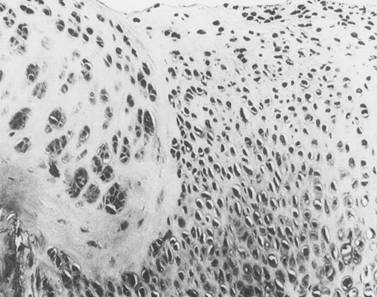 Conclusion
Displaced articular fractures are absolute indications for surgery
Staged surgery is advisable in complex fractures
Correct timing and planning is crucial
Experienced surgical team is important
New locking plates may have advantages, but a good surgeon is more important
Early mobilization reduces cartilage damage
Injured cartilage never heals completely
[Speaker Notes: Conclusion
Displaced articular fractures are an absolute indication for surgery provided there is anatomical reconstruction and rigid fixation. 
Staged surgery is advisable in complex fractures.
Correct timing and planning are crucial:
Good imaging and classification are important
Choice of approach(es)
Choice of reduction 
Choice of implants and instruments
Choice of bone grafts or substitutes
New locking plates may have advantages but a good surgeon is more important
Injured cartilage never heals completely, but early mobilization is mandatory to reduce cartilage damage.]
Questions
[Speaker Notes: Optional
Insert questions to check learning.]
Displaced articular fractures are an indication for surgery providing…
1. Anatomical reconstruction and rigid 
fixation
2. Anatomical reconstruction and relative 
fixation
3. Reconstruction of length and axis and 
rigid fixation
[Speaker Notes: Optional
Insert questions to check learning.]
Displaced articular fractures are an indication for surgery providing…
1. Anatomical reconstruction and rigid 
fixation
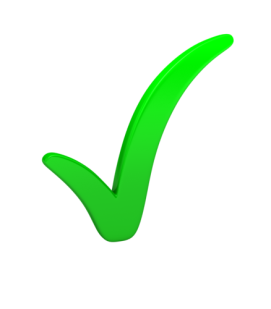 2. Anatomical reconstruction and relative 
fixation
3. Reconstruction of length and axis and 
rigid fixation
[Speaker Notes: Optional
Insert questions to check learning.]
Advantages of staged surgery, eg, external fixator are…
1. Recovery of soft tissue
2. “Early” mobilization of patient
3. Use as reduction aid
[Speaker Notes: Optional
Insert questions to check learning.]
Advantages of staged surgery, eg, external fixator are…
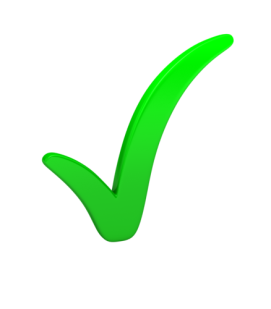 1. Recovery of soft tissue
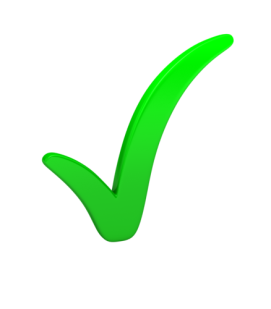 2. “Early” mobilization of patient
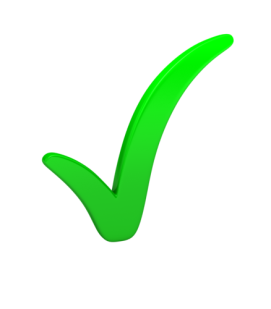 3. Use as reduction aid
[Speaker Notes: Optional
Insert questions to check learning.]
Cartilage
1. Can heal completely
2. Heals only partially
3. Does not heal
[Speaker Notes: Optional
Insert questions to check learning.]
Cartilage
1. Can heal completely
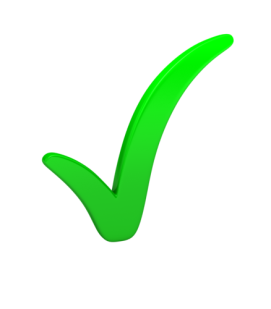 2. Heals only partially
3. Does not heal
[Speaker Notes: Optional
Insert questions to check learning.]
Summary
You should now be able to: 

Outline the pathophysiology of articular cartilage
Describe the need for anatomical reduction and rigid fixation in articular fractures 
Discuss “staged surgery”
[Speaker Notes: You should now be able to: 

Outline the pathophysiology of articular cartilage
Describe the need for anatomical reduction and rigid fixation in articular fractures 
Discuss “staged surgery”]